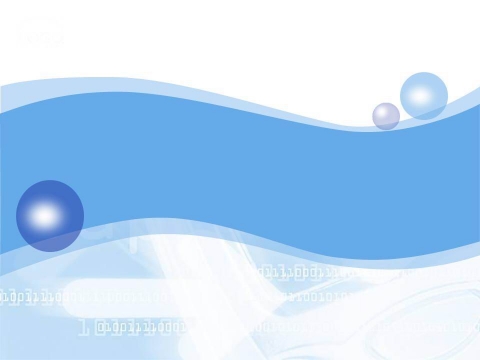 «Пища для ума
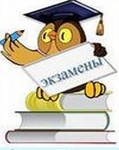 или ЕГЭ- старт к успеху!»
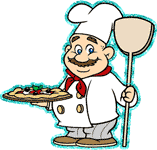 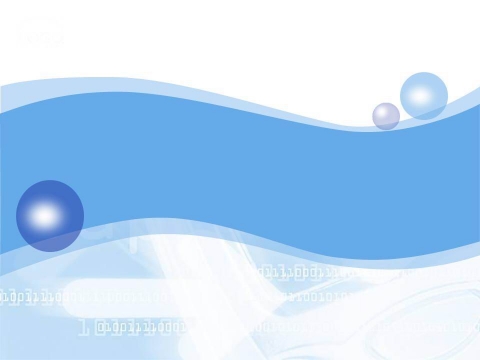 Правильное питание выпускника – старт  к  успеху на ЕГЭ …
Правильное питание выпускника – старт  к  успеху на ЕГЭ …
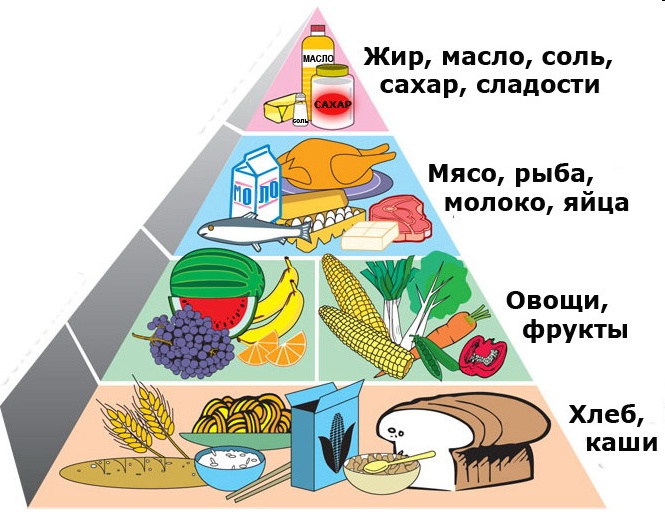 Пирамида здорового питания
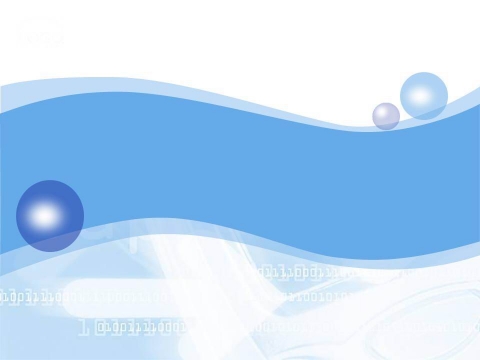 Какие продукты полезнее перед экзаменами?
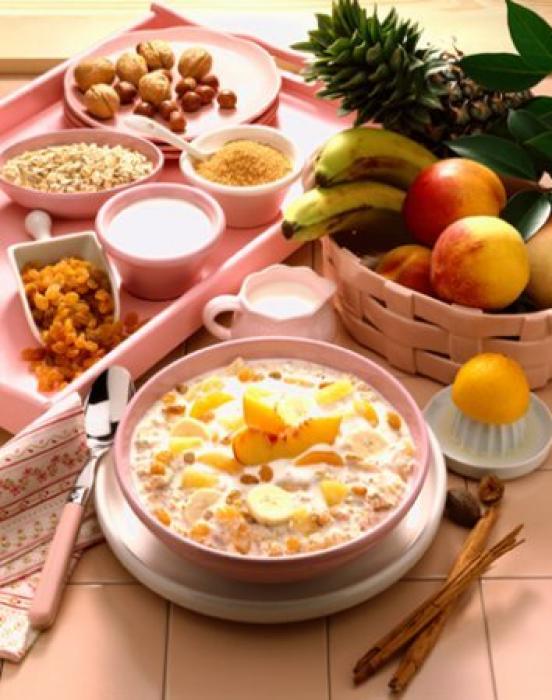 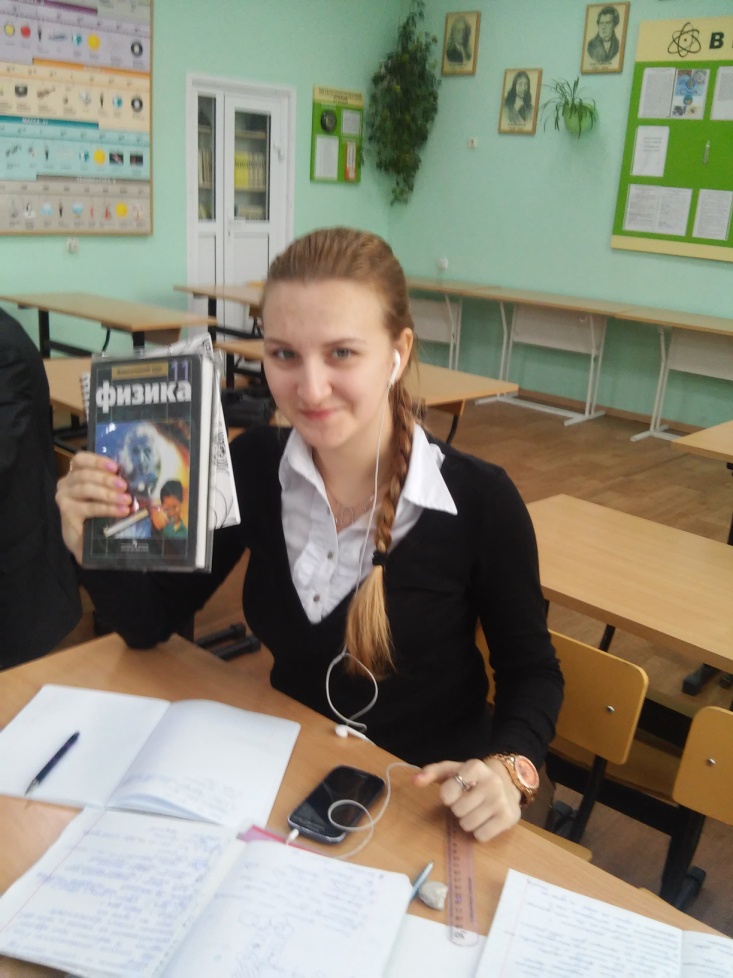 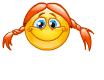 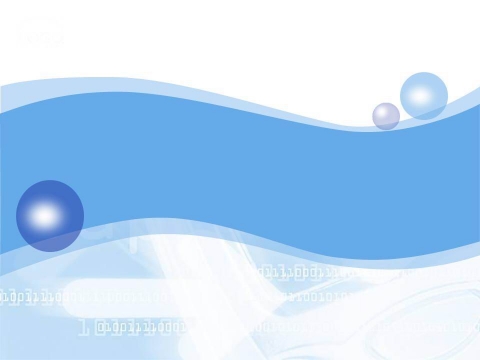 Какие продукты полезнее перед экзаменами?
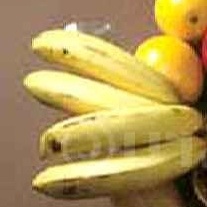 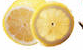 .
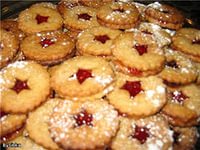 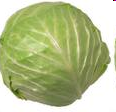 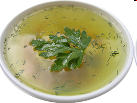 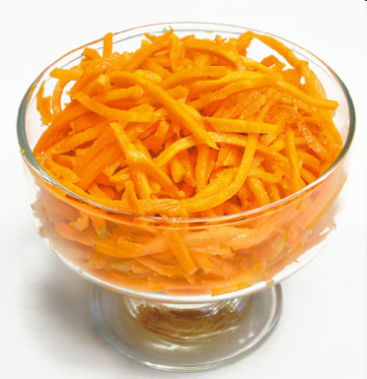 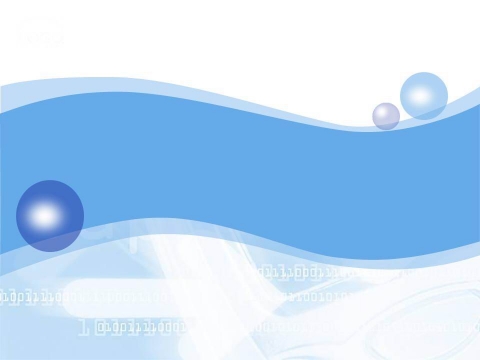 Закуски и перекусы
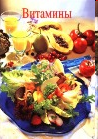 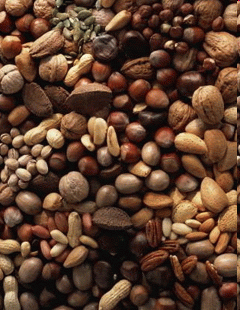 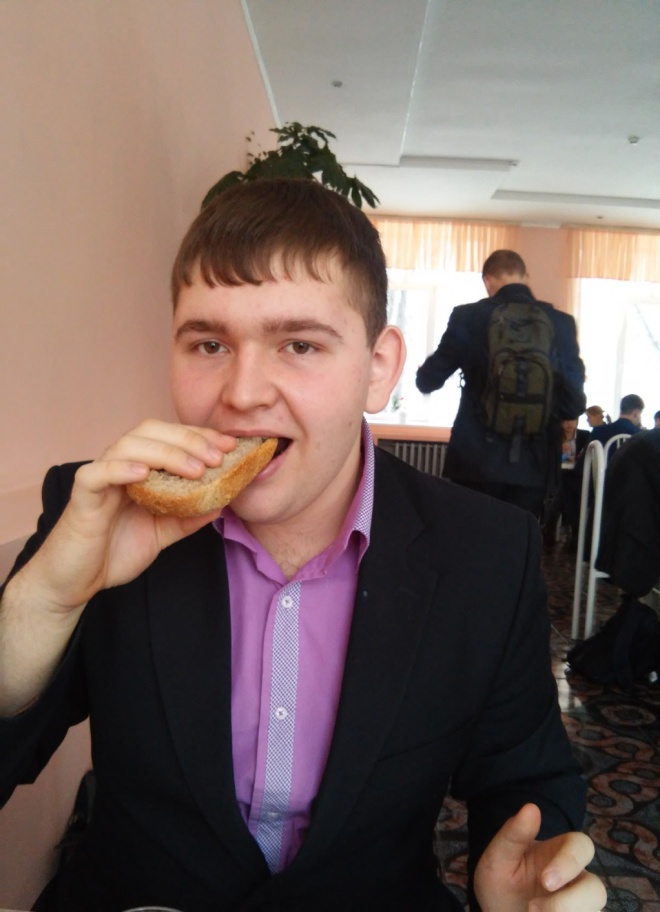 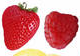 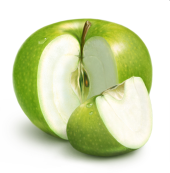 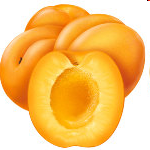 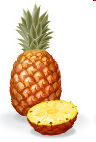 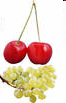 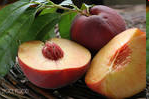 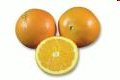 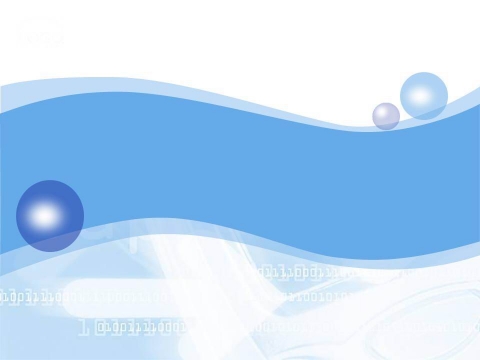 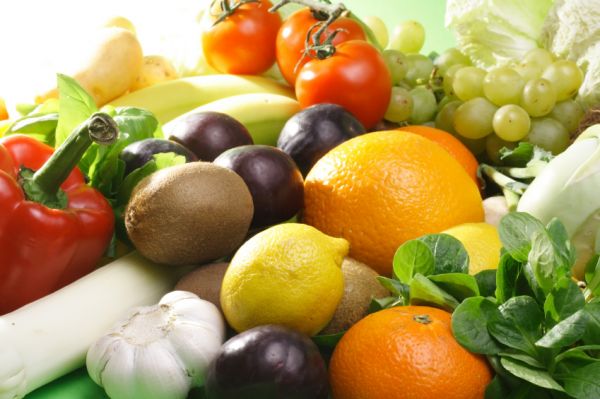 ПОМНИТЕ!
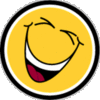 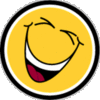 От голода нервное истощение наступает гораздо быстрее!!
Переедание приводит к тому, что организм тратит все силы на пищеварение, а не на усвоение информации!
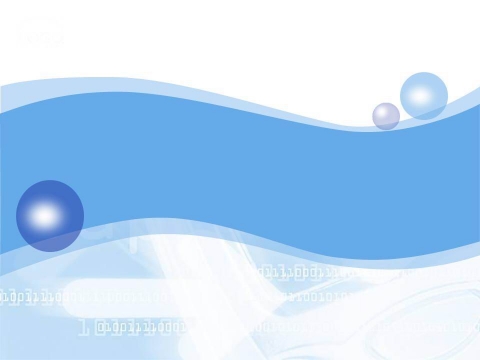 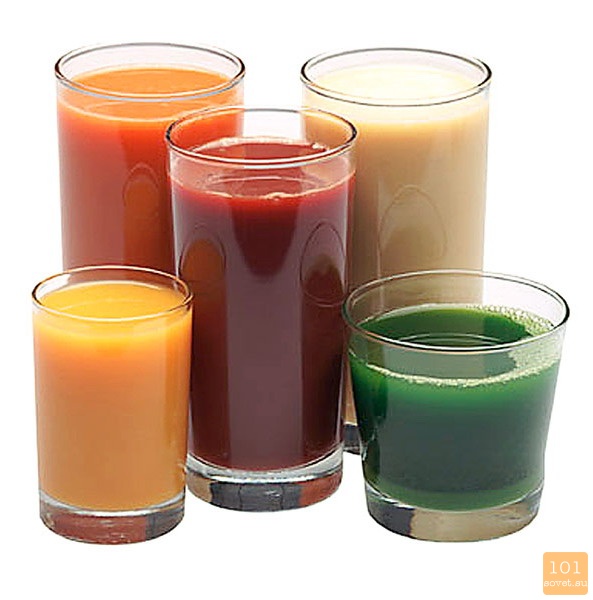 Напитки в помощь
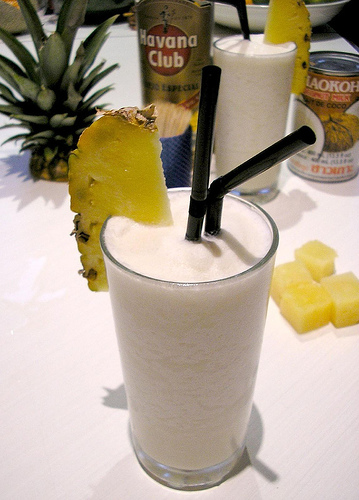 Дети, которые пьют больше воды, проще переваривают новую информацию и меньше страдают от головной боли.
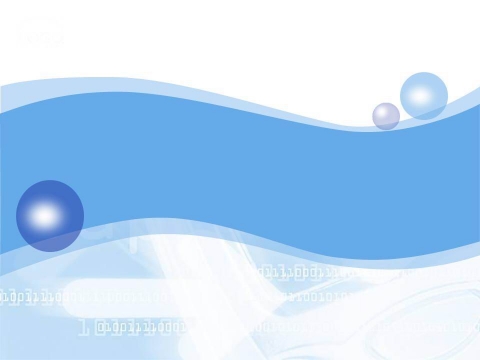 Во время зубрёжки
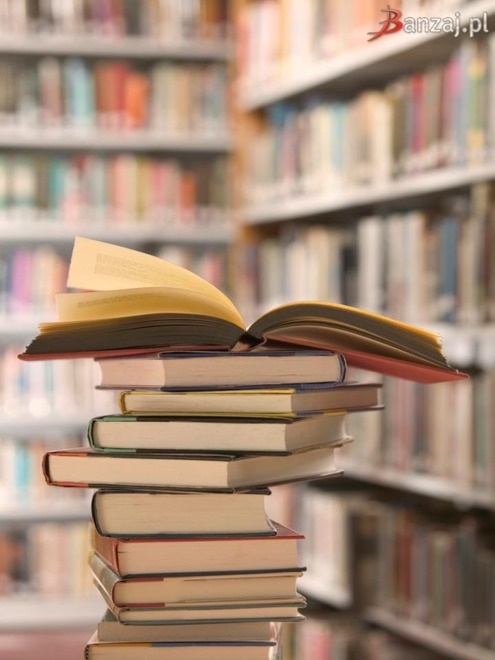 Жевать в процессе обучения не рекомендуется: прочитанные строчки «съедятся» вместе с пищей и забудутся через десять минут.
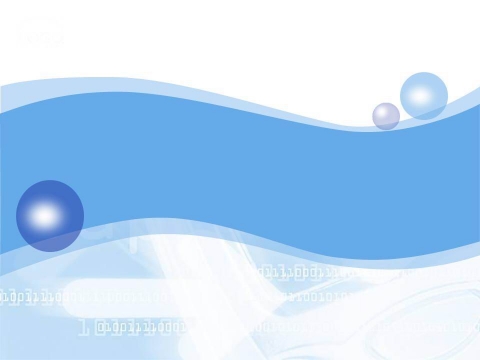 Анти-стресс
Помните, что даже во время экзаменов важно заниматься спортом и общаться  с близкими и друзьями,   хотя бы немного времени. Всё это хорошо снижает стресс.
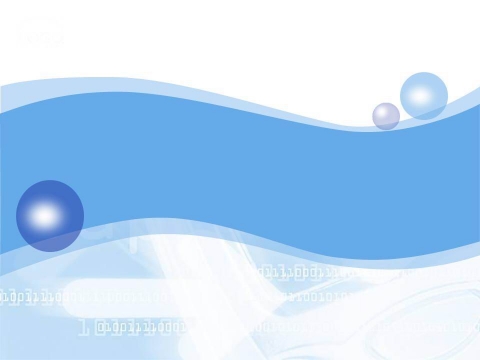 Ночь перед экзаменом
Крахмальные продукты: макароны, рис, картофель и хлеб - помогут спокойно спать.
Стакан молока - теплого или холодного - тоже поможет вам уснуть. 
Избегайте кофе, чай и колу, так как они не дадут вам уснуть.
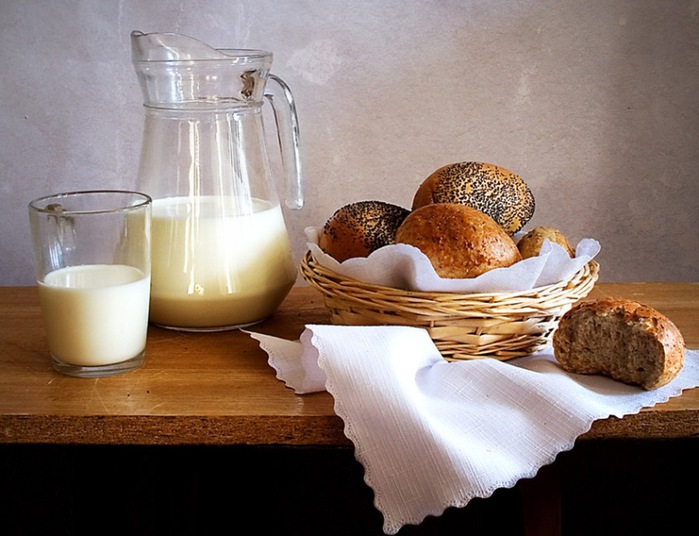 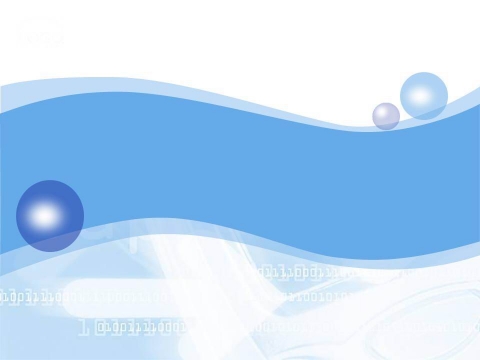 Ответственный завтрак
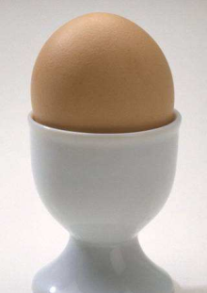 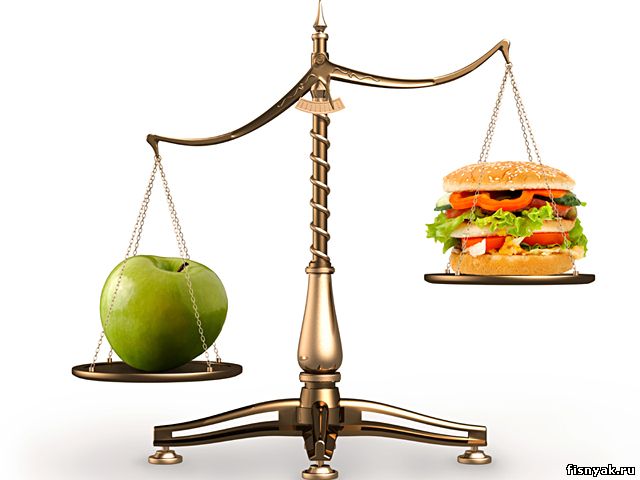 Яйца, фасоль или грибы на тосте, тост с медом или овсянка, мюсли
 или
бананы, изюм,  фруктовый или молочный коктейль.
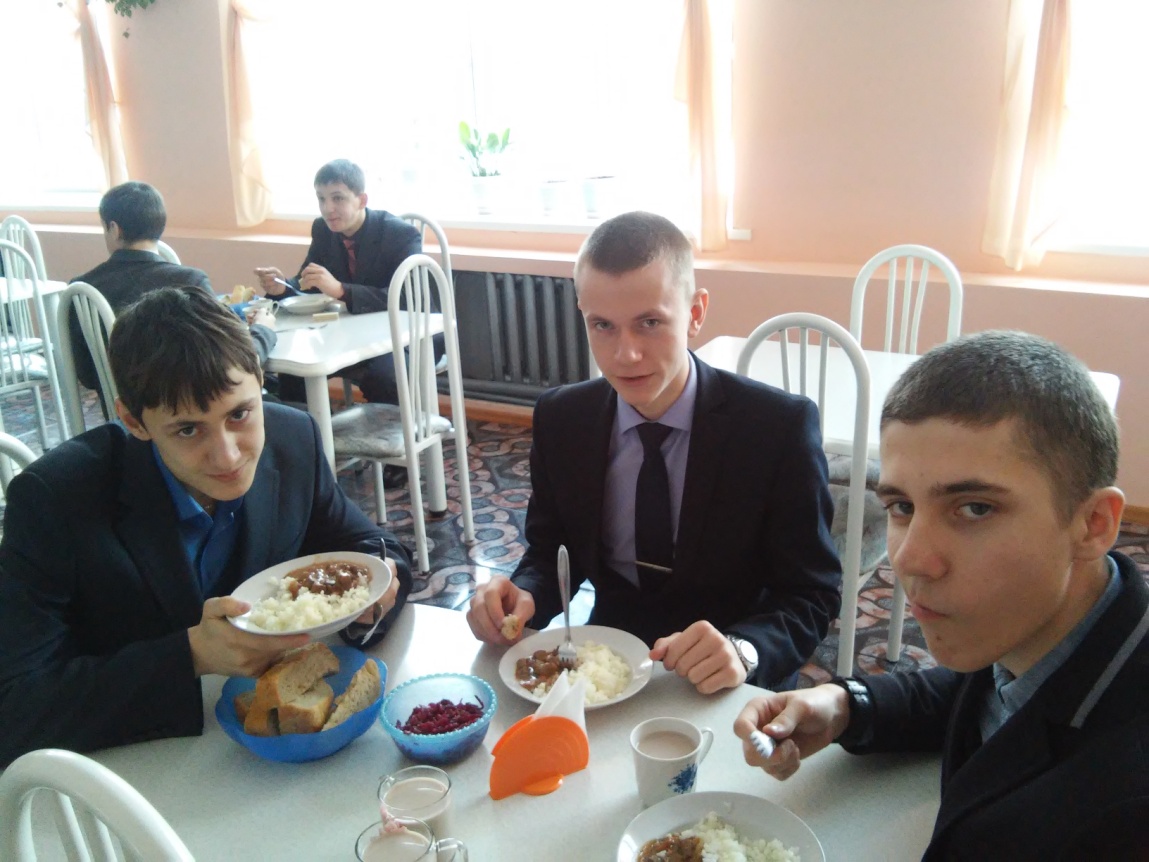 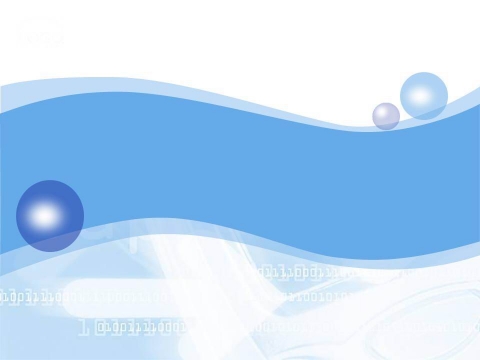 Здоровья,
 удачи  и успехов!
Ссылки на страницы материалов в интернете
1. Статья «Питание перед экзаменами. Пища для ума»
http://www.psylive.ru/articles/2760_pitanie-pered-ekzamenami-pisha-dlya-uma.aspx
 2. А. Камалина Питание для мозга //Газета «Помоги себе сам» - август 2005 : http://www.fpss.ru/gazeta/diets/3822/
C:\Users\User\Desktop\слова.html